ARITHMETICAL FUNCTIONS
Sowmya K
Assistant  Professor
Department of  Mathematics
St.Mary’s  College,Thrissur.
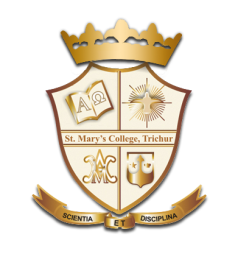 Definition
Arithmetical Functions, Sowmya K, St.Mary’s College, Thrissur.
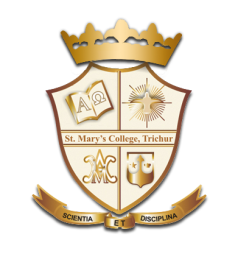 Arithmetical Functions, Sowmya K, St.Mary’s College, Thrissur.
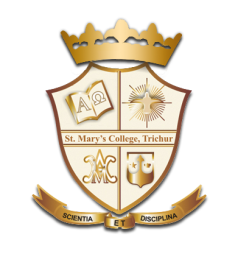 Arithmetical Functions, Sowmya K, St.Mary’s College, Thrissur.
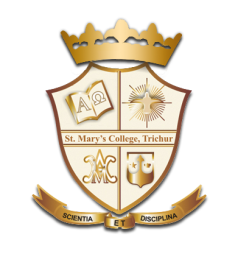 Arithmetical Functions, Sowmya K, St.Mary’s College, Thrissur.
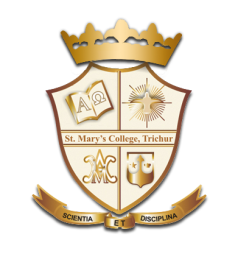 Arithmetical Functions, Sowmya K, St.Mary’s College, Thrissur.
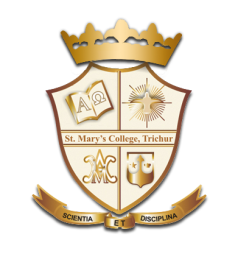 Multiplicative functions
Arithmetical Functions, Sowmya K, St.Mary’s College, Thrissur.
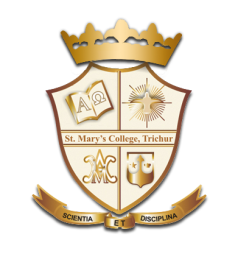 Euler totient function is multiplicative since
Arithmetical Functions, Sowmya K, St.Mary’s College, Thrissur.
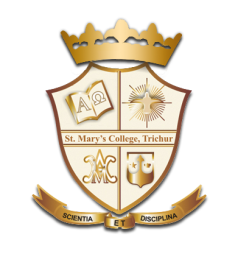 Arithmetical Functions, Sowmya K, St.Mary’s College, Thrissur.
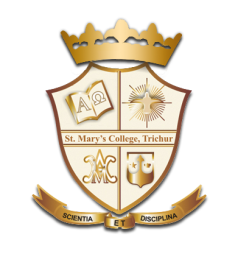 Liouville’s  function is completely multiplicative.
Arithmetical Functions, Sowmya K, St.Mary’s College, Thrissur.
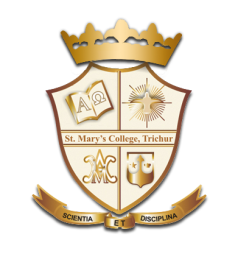 References
Tom M  Apostol,  Introduction to Analytic Number Theory, Narosa Publishing  House,1990.
Arithmetical Functions, Sowmya K, St.Mary’s College, Thrissur.